Dr. Maher jabbar salih 
Medical oncologist 
Leturer at al-basrah medicine college
November – 2022-2023
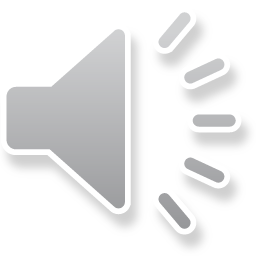 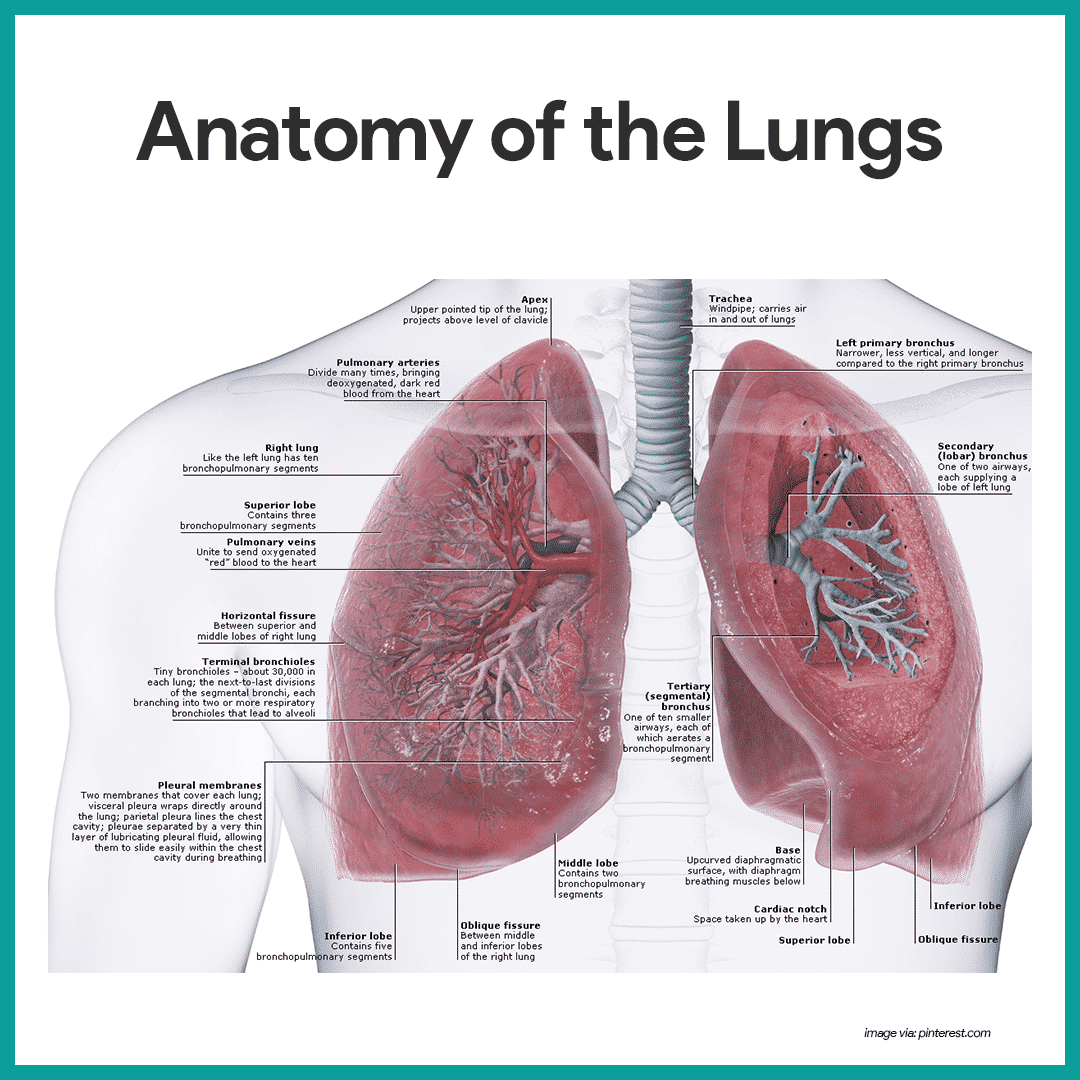 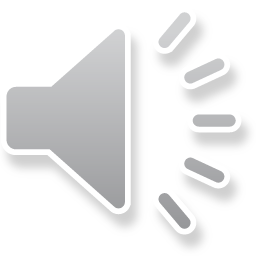 Respiratory system :
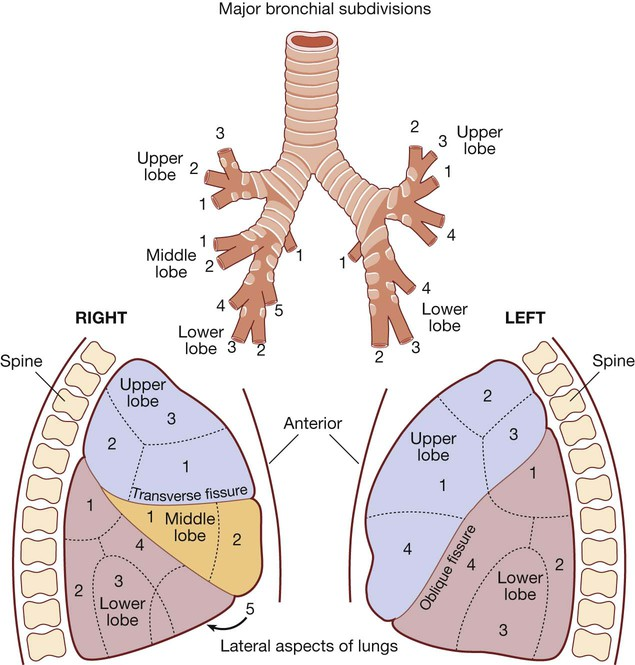 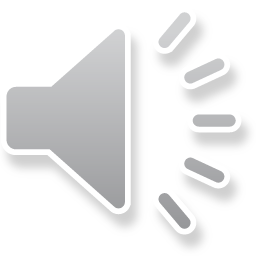 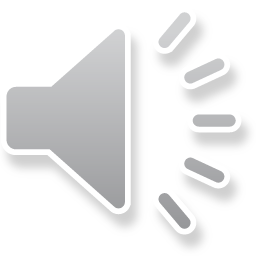 Presenting problems inrespiratory disease
Cough : 
Cough is the most frequent symptom of respiratory disease and
is caused by stimulation of sensory nerves in the mucosa of the
pharynx, larynx, trachea and bronchi
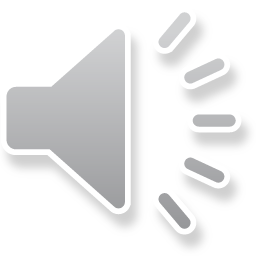 Causes of cough
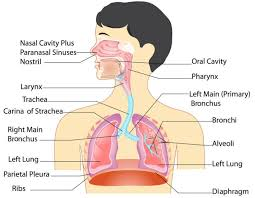 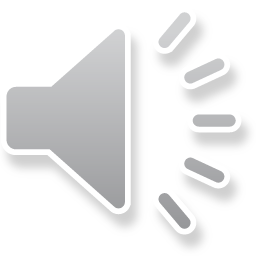 Breathlessness
Breathlessness or dyspnoea can be defined as the feeling of an uncomfortable need to breathe.
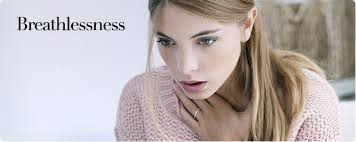 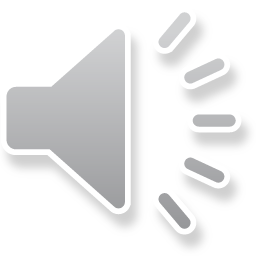 Causes of breathlessness
Cardiovascular *Acute pulmonary oedema
Respiratory *Acute severe asthma
*Acute exacerbation of COPD
*Pneumothorax
*Pneumonia
*Pulmonary embolus
ARDS
Others : Severe anaemia , Obesity,acidosis….
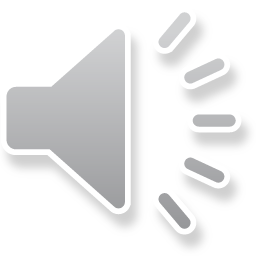 Chest pain
Chest pain can result from cardiac, respiratory, oesophageal or musculoskeletal disorders.

ECG….
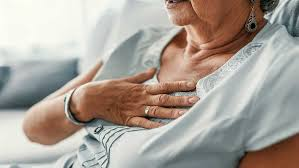 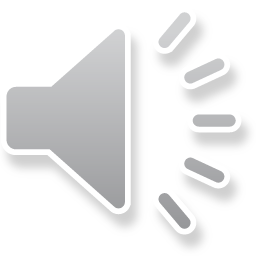 Haemoptysis
Coughing up blood, irrespective of the amount, is an alarming symptom and patients nearly always seek medical advice.
Care should be taken to establish that it is true haemoptysis and not haematemesis, or gum or nose bleeding.
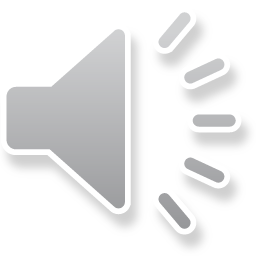 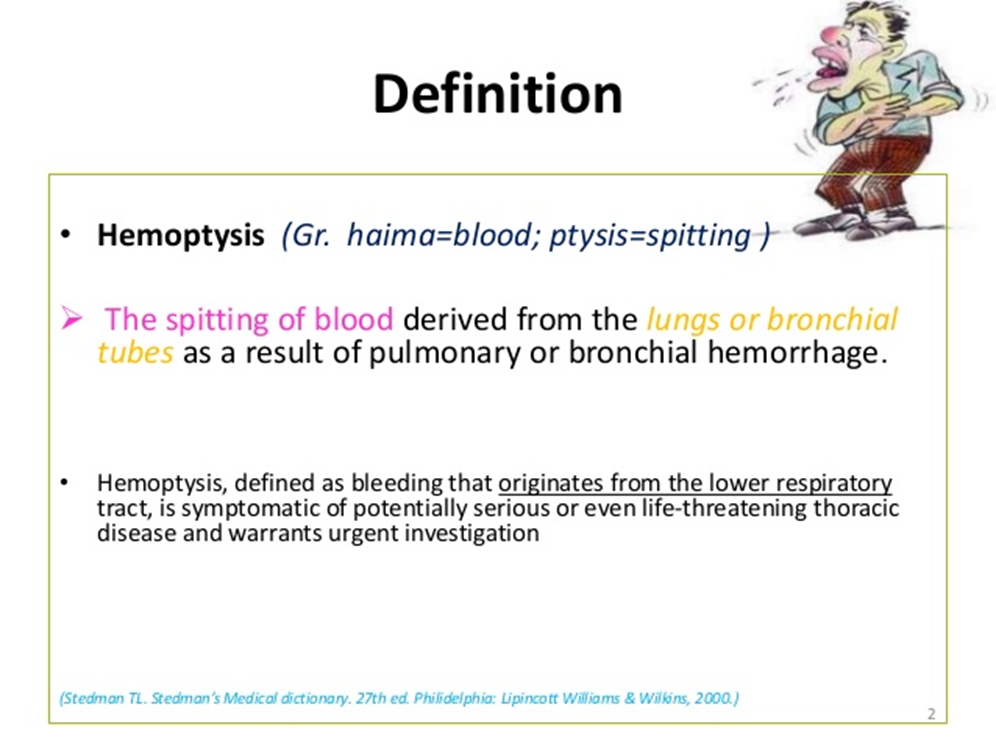 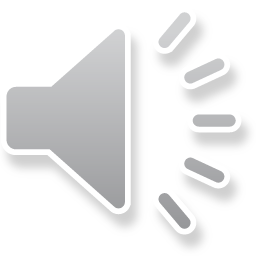 CauseCauses of haemoptysiss of haemoptysis
Bronchial disease
• Cancer*
• Bronchiectasis*
• Acute bronchitis*
• Bronchial adenoma
• Foreign body
Parenchymal disease
• Tuberculosis*
• Suppurative pneumonia
• Parasites (e.g. hydatid
disease, flukes)
• Lung abscess
• Trauma
• Actinomycosis
• Mycetoma
Lung vascular disease
• Pulmonary infarction*
• Goodpasture’s syndrome
(p. 612)
• Polyarteritis nodosa
• Idiopathic pulmonary
haemosiderosis
Cardiovascular disease
• Acute left ventricular failure*
• Mitral stenosis
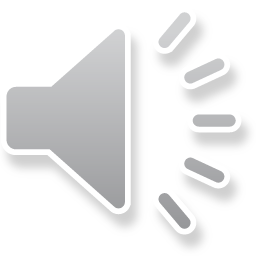 Obstructive lung diseases:
1- asthma 
2-COPD
3-bronchectasis 

Restrictive lung disease : 
Lung fibrosis
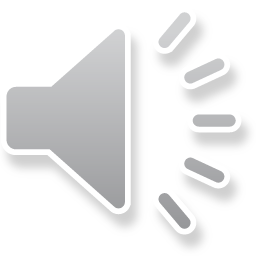 Important investigations
CXR
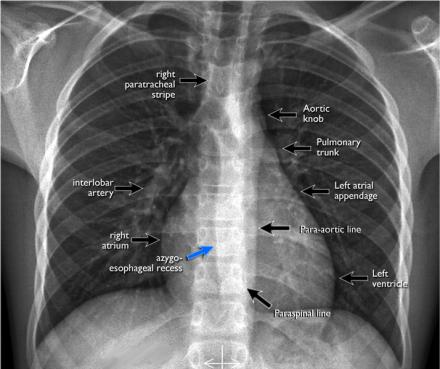 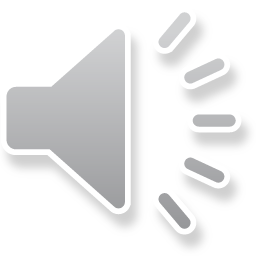 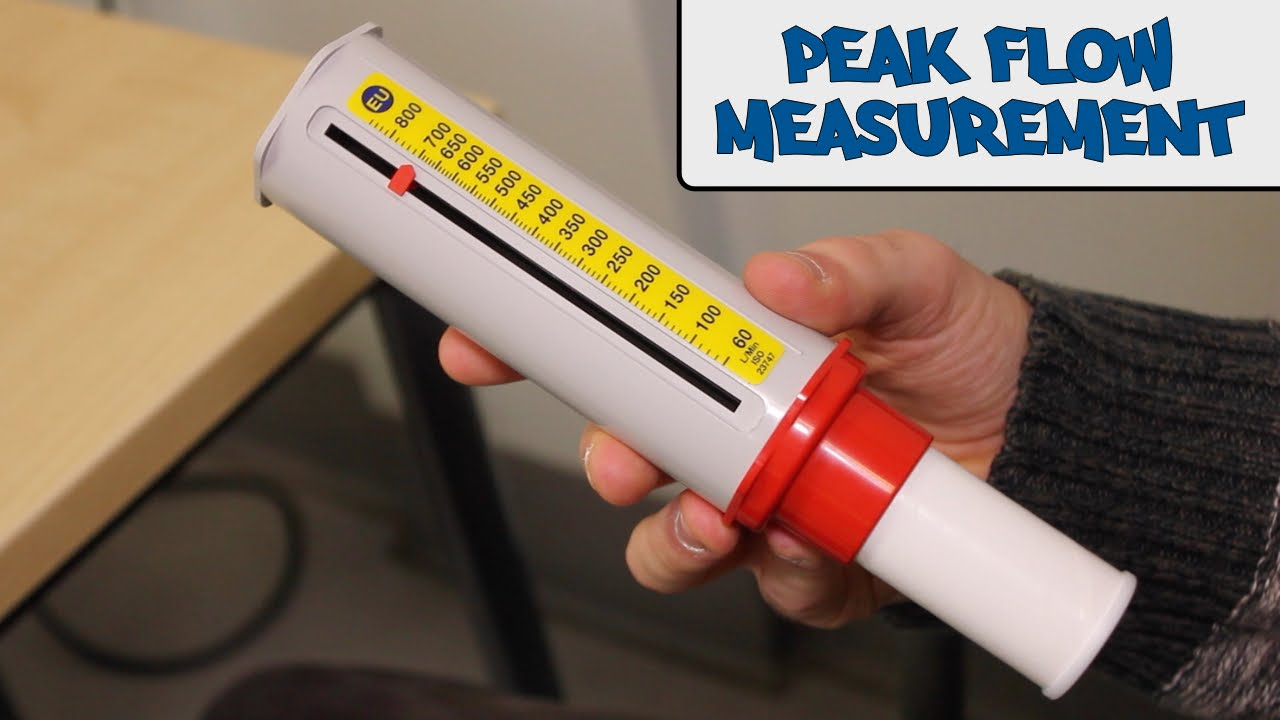 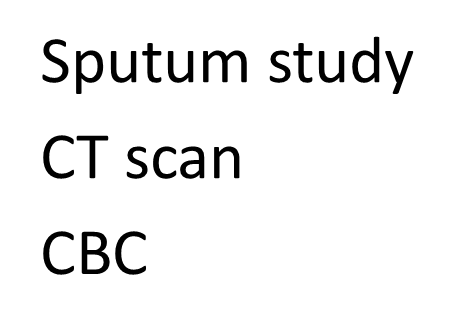 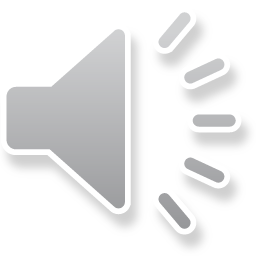 Thanks
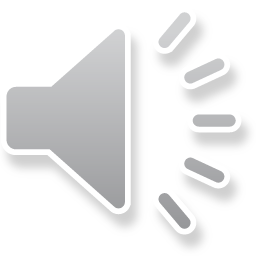 العملي
SEQUELE :
Possibly related to xerostomia and reduced buffering capacity of saliva secondary to medication
Gastro‐oesophageal reflux symptoms 3 times more prevalent in asthma (bidirectional relationship – acid in the distal oesophagus increases airway reactivity and inhaled asthma medication may be swallowed, causing irritation)
Beta‐2‐agonists and drugs such as theophylline may also cause relaxation of other smooth muscles such as the lower oesophageal sphincter, leading to reflux .
WEGNER GRANULOMATOSIS – VASCULITIS